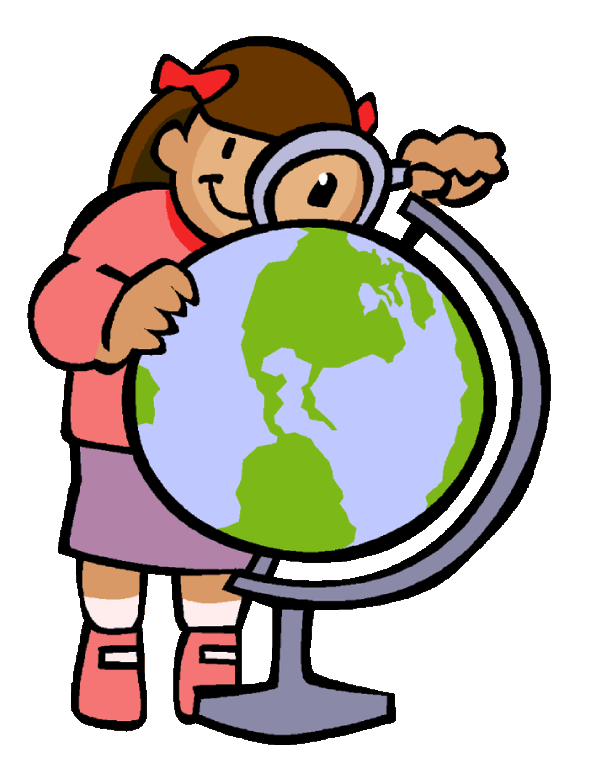 ПРОЕКТНАЯ ДЕЯТЕЛЬНОСТЬ НА УРОКАХ ГЕОГРАФИИ
Учитель географии МОУ ВСОШ №2 г. Твери
Берзина Наталья Владимировна
« Проектная деятельность поощряет и усиливает истинное учение со стороны учеников, расширяет сферу субъективности в процессе самоопределения, творчества и конкретного участия …»
   
    В. Гузеев
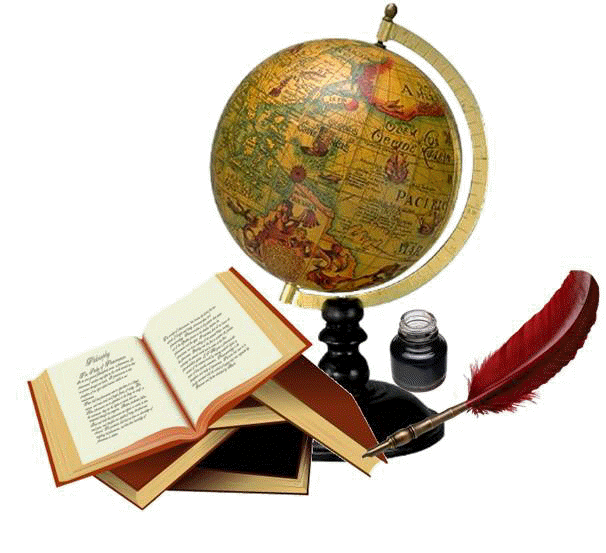 Новый образовательный стандарт ориентирует школу на развитие проектной деятельности. 

    В частности, в разделе 1.5 подчеркивается, что «в основе Стандарта лежит системно-деятельностный подход, который обеспечивает: формирование готовности к саморазвитию и непрерывному образованию; проектирование и конструирование социальной среды развития обучающихся в системе образования; активную учебно-познавательную деятельность обучающихся».

    Разработка и реализация различных проектов напрямую связана с выполнением этих и многих других требований к современной системе образования.
Что понимается под методом проектов
Проект (лат. «брошенный вперед») – уникальное, конкретное, продуманное и спланированное дело, предпринятое для достижения цели и решения проблемы определенным способом, включающее ограничения по срокам и ресурсам, учитывающее возможные риски и изменяющее изначальную ситуацию.

Метод проектов – это образовательная технология, позволяющая индивидуализировать учебный процесс, дающая возможность ребенку проявить творческую самостоятельность в планировании, организации и контроле своей деятельности.
История развития методов проектов
Метод проектов возник еще в 20 –е годы прошлого столетия в США. Разработан на основе прагматической педагогики американскими  философом и педагогом Дж.Дьюи, а также его учеником В.Х. Килпатриком. 

В России метод проектов был известен еще с 1905 г. Тогда группа российских педагогов, под руководством С.Т.Шацкого внедряла его в образовательную практику.

Развитие метода проектов в школах России связано также с именем таких педагогов, как В.Н.Шульгин, М.В.Крупенина, Б.В.Игнатьев и др.

В 1931 г. постановлением ЦК ВКП (б) метод проектов был осужден как чуждый советской школе.

В системе отечественного школьного образования он возродился в начале 90 –х гг. прошлого столетия, что было связано с внедрением информационных  технологий в процесс обучения.
Классификация проектов в географическом образовании
Классификация проектов в географическом образовании
Этапы реализации проекта
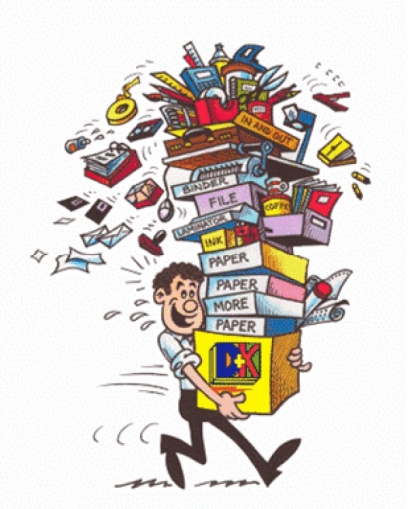 Этапы реализации проекта
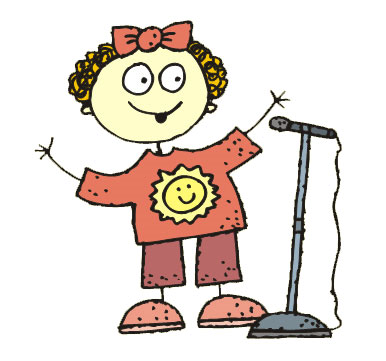 Параметры внешней оценки проекта
Значимость и актуальность выдвинутых проблем, адекватность их изучаемой тематике.

Корректность используемых методов исследование и методов обработки получаемых результатов.

Активность каждого участника проекта в соответствии с его индивидуальными возможностями.

Необходимая и достаточная глубина проникновения в проблему; привлечение знаний из других областей.

Доказательность принимаемых решений, умение аргументировать свои заключения, выводы.

Эстетика оформления результатов проведенного проекта.

Умение отвечать на вопросы оппонентов, лаконичность и аргументированность ответов каждого члена группы.
Достоинства и недостатки метода проектов
Пример проектной деятельности
Развитие познавательного интереса обучающихся при изучении раздела «География своей области»
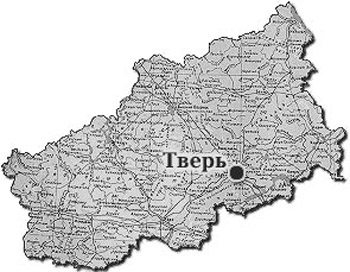 Проблема
Нам всегда кажется, что мы знаем о своем родном крае где живем почти все.
Однако на практике это далеко не так.
Многие учащиеся не знают истории родного города и городов своей области.
Цель проекта
Расширить, углубить и систематизировать географические и краеведческие знания учащихся

Развить познавательный интерес учащихся
Задачи проекта
Развитие познавательных интересов, интеллектуальных и креативных способностей учащихся.

	Научить школьников делать выбор информации по заданной теме и развивать умение работать в коллективе.
Гипотеза
Если мы будем больше знать о городах Тверской области, то это позволит нам гордиться и любить свою малую родину еще больше.
План работы
Подготовительный этапЭтап практической реализацииУрок 1. Тверская область. Факторы формирования района, природа. Урок 2. Тверская область. Население, хозяйство. Заключительный этап
  Урок 3. Урок – конференция «Города Тверской
  области»
Продукт
1.Сценарии трех разработанных уроков2.   Диск с  записью материала проекта (Города Тверской области. Белый. Ржев. Вышний Волочёк. Кашин.)
СПАСИБО ЗА ВНИМАНИЕ
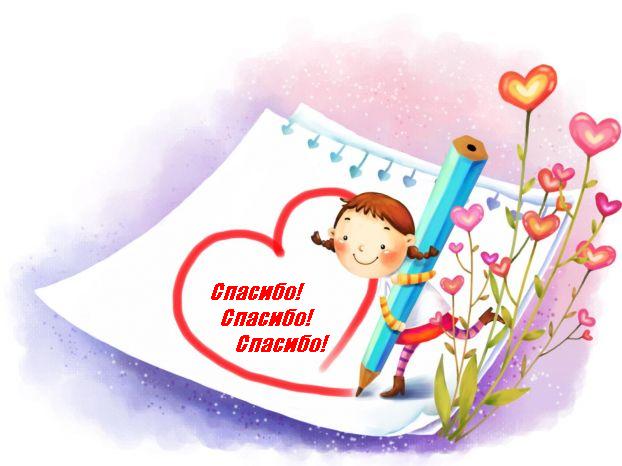